Role praktického lékaře v měnící se společnosti
Naděje na dožití při narození a kojenecká úmrtnost
Absolutní počty narozených a zemřelých 1785-2011
Vývoj populace
1950
2000
Vývoj věkové struktury obyvatelstva 2015-2050
1965
1980
1995
1965
1980
1995
Rok 2100počet obyvatel 7,6 mil
Vývoj společnosti
naplňování prognóz
demografický vývoj  - v roce 2000 bylo 14 % populace starší 65 let v ČR, v roce 2015 18%
tedy nárůst o 400 000 obyvatel
v průměrné praxi praktického lékaře s 1500 registrovanými to znamená o 80 seniorů více a o 80 mladších nemocných méně
nárůst nákladů na zdravotní a sociální péči
narůstající počet seniorů s kognitivním deficitem
narůstající počet nesoběstačných seniorů
Změny v systému lůžkové péče
redukce lůžek akutní péče
redukce akutních geriatrických lůžek v nemocnicích
neuspokojivá situace v dostupnosti lůžek JIP pro seniory
rozvoj „postakutní péče“ 
tvorba modelu dlouhodobé péče – kombinace zdravotních a sociálních služeb
Nemocný staršího věku není pacientem primárně dlouhodobým !!
Čím později zasáhneme do rozvoje akutního zhoršení stavu, tím hlouběji se nemocný propadne 
do fatální kaskády komplikací a ztráty soběstačnosti
Současné podmínky v primární péči
praktický lékař věnuje 80% ordinační doby nemocným nad 65 let věku
specializovaných geriatrů vzhledem k plánované reformě vzdělávání lékařů pravděpodobně nebude přibývat
nerovnoměrně dostupná a nedostatečně financovaná síť terénních služeb
= hrozba prodlevy při diagnostice závažných   
                      patologických jevů
praktický lékař se stává                   geriatrem 1. linie
Současná situace seniorů
život v nukleárních rodinách – generace žijí odděleně
80% seniorů žije ve svém vlastním prostředí buď samostatně nebo za pomoci příbuzných a sousedů, 20% v ústavní péči
zatím nepříznivá situace pro pečující rodinné příslušníky – pečovatelské volno?
problém s kvalitou poskytované péče v pobytových zařízeních – registrace?
Současné podmínky v primární péči
podpora dostupnosti terénních služeb – domácí péče s cílem zachovat soběstačnost seniorů a jejich schopnost setrvat ve vlastním prostředí 
obnovení institutu geriatrické sestry jako člena týmu praktického lékaře ??
reálné vytvoření a zavedení systému akreditací poskytovatelů služeb, zavedení systému kontroly kvality všech seniorských zařízení
Neuspokojivě řešené problémy
dlouhodobá pravidelná supervize seniorů ve vlastním prostředí
poddiagnostikování chorob podstatně ovlivňujících celkový stav, soběstačnost a kvalitu života
demence 
deprese 
osteoporóza a sarkopenie
minimální povědomí populace               o nutnosti celoživotní prevence geriatrických syndromů
Důsledky
29-50% hospitalizací seniorů je způsobeno chybami v medikaci, lékovými interakcemi nebo NÚL 
15% seniorů ve vlastním prostředí a 30% v zařízeních jsou depresivní, skutečně léčená je jen desetina z nich
demence je u většiny nemocných diagnostikována až ve stadiu závažných poruch chování, skutečně léčených je 10-15%
66% žen po arteficiální menopauze, 50% po přirozené menopauze, 33% mužů má osteoporózu, skutečně léčených je desetina
Opatření?
podpora funkce praktického lékaře jako „gate keepera“ 
podpora dostupnosti a systematičnosti terénních služeb
zařazení screeningových testů demence (deprese) do schématu pravidelných preventivních prohlídek nad 65 let věku
masivní informační kampaň o celoživotní prevenci geriatrických syndromů cílená na adolescenty a dospělé
Primární prevence syndromů stáříaneb Tvůj životní styl Tě dostihne ve stáří
senium
65+



4.-5. dekáda

3.-4. dekáda

2.-3. dekáda

1.-2. dekáda
demence
sarkopenie
inkontinence
metabolický syndrom
ateroskleróza
osteoporóza
Společné rysy práce praktického lékaře a geriatra
holistický přístup  
podíl na řešení komplexu sociálních problémů 
tvorba a vedení lékovým schématem
monitorace změn zdravotního a sociálního systému, zmírňování dopadu na seniorskou populaci
Nové aspekty
nové technologie – analyzátory CRP, glykémie, INR …
využití IT technologií v provozu ordinace
zvyšující se zdatnost populace ve využívání IT
nové možnosti v komunikaci PL s kolegy, specialisty, lůžkovým zařízením, komplementem
Děkuji za pozornost
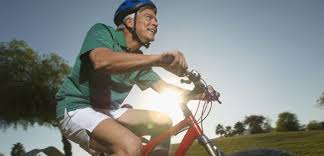